Додавання і віднімання 
чисел 1,2,3,4
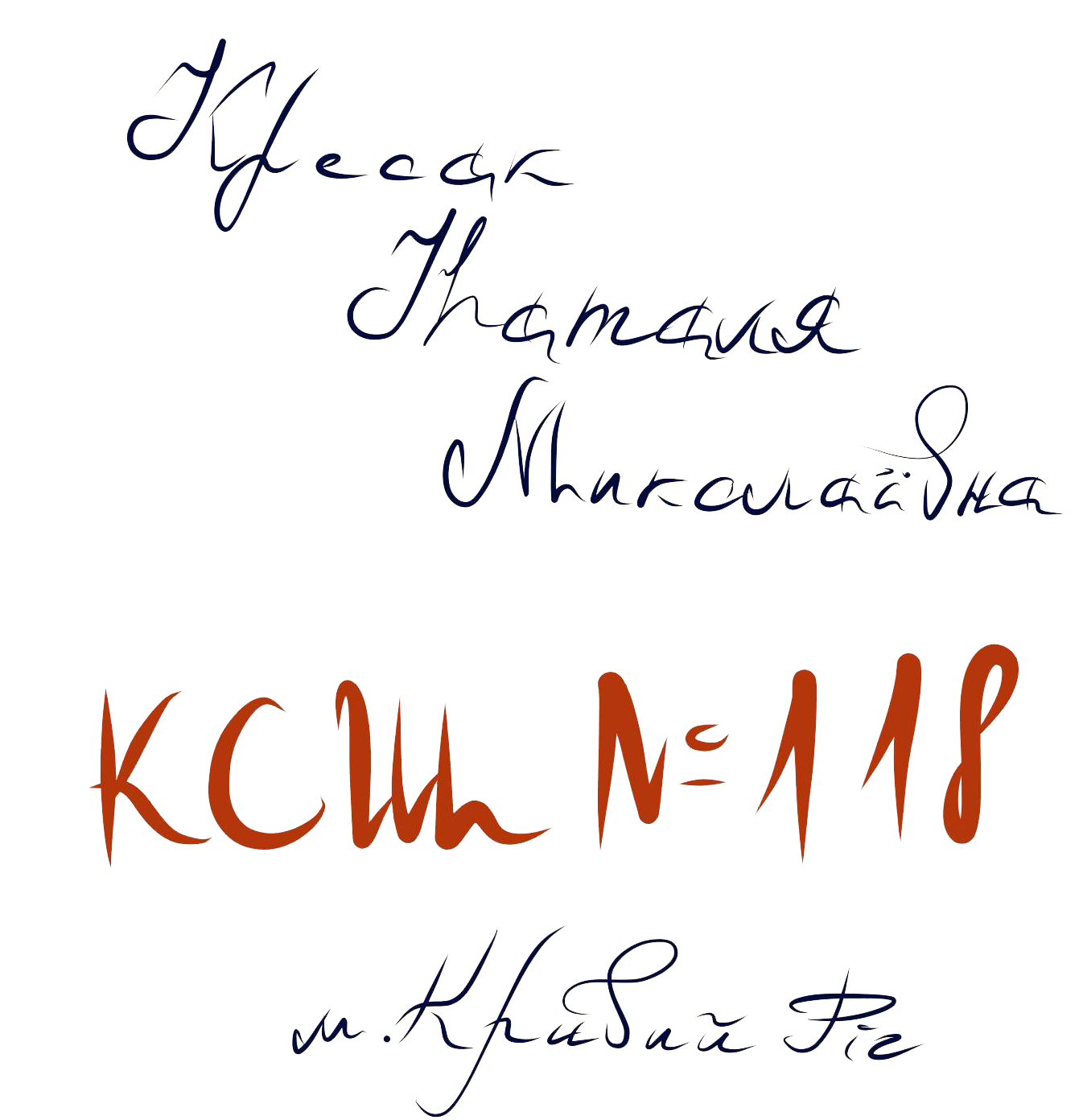 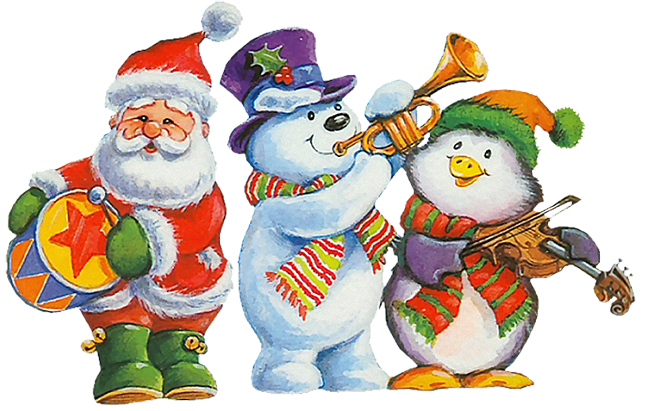 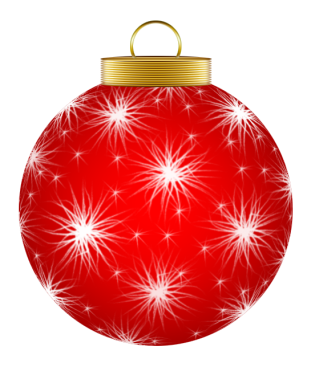 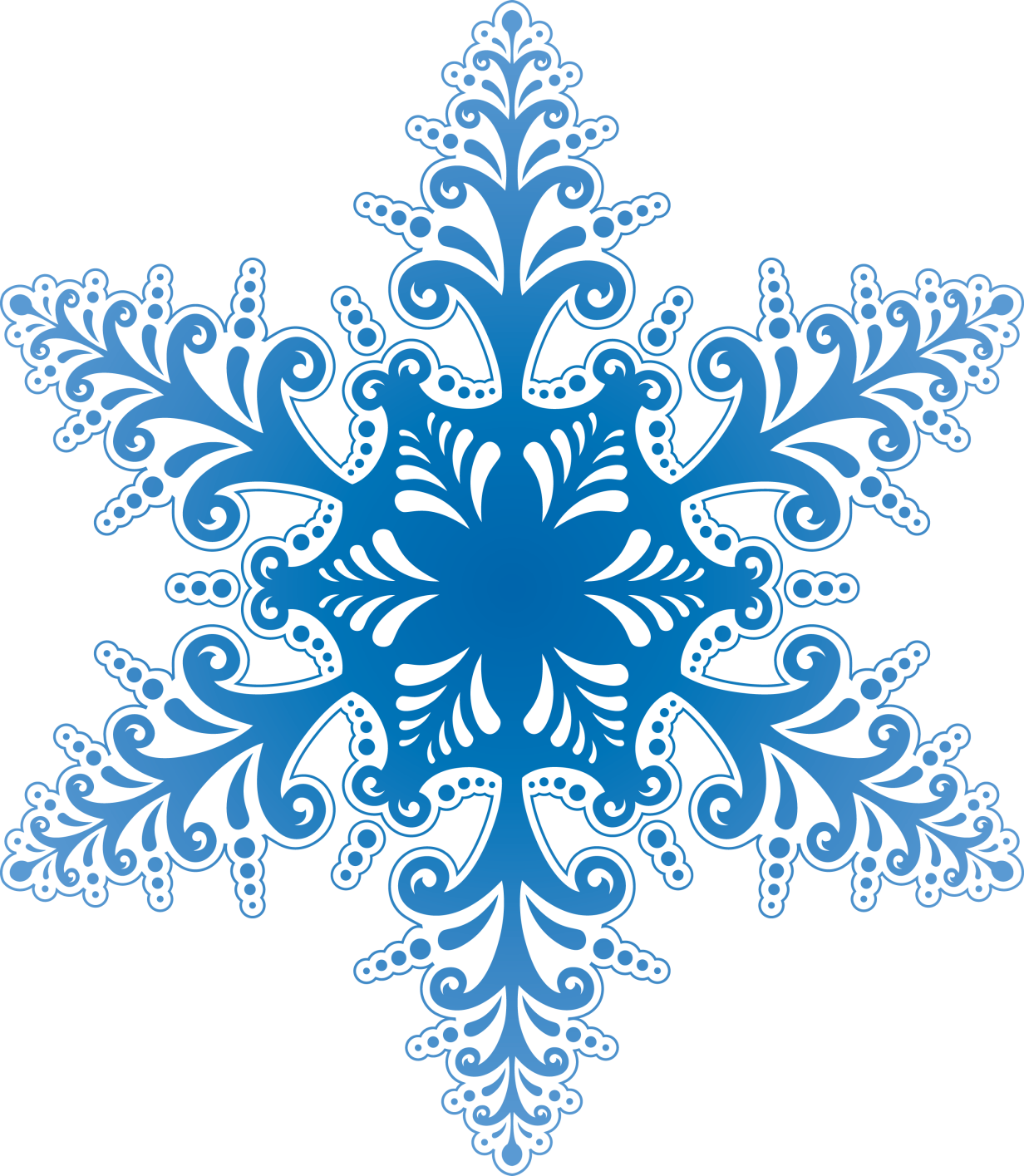 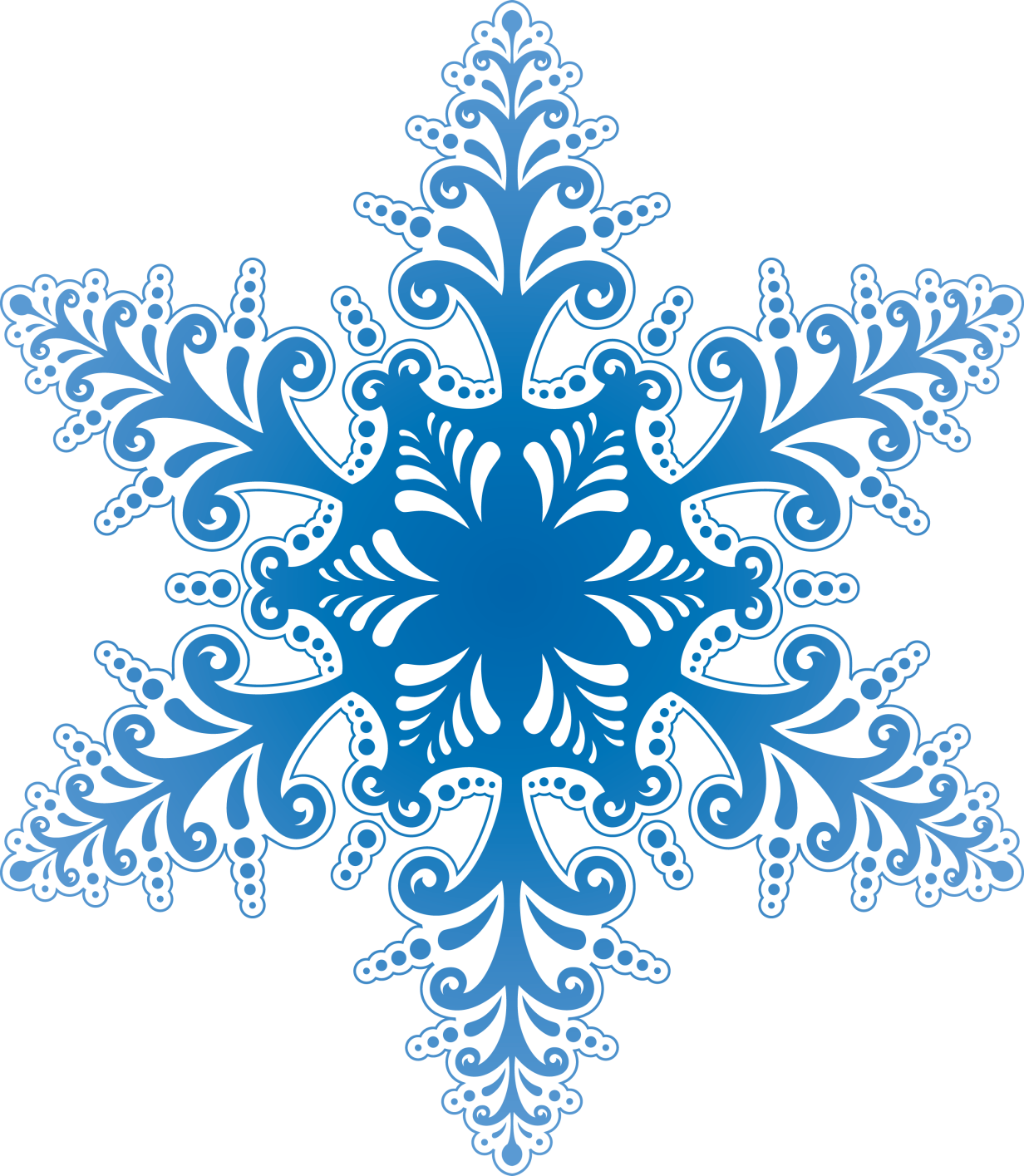 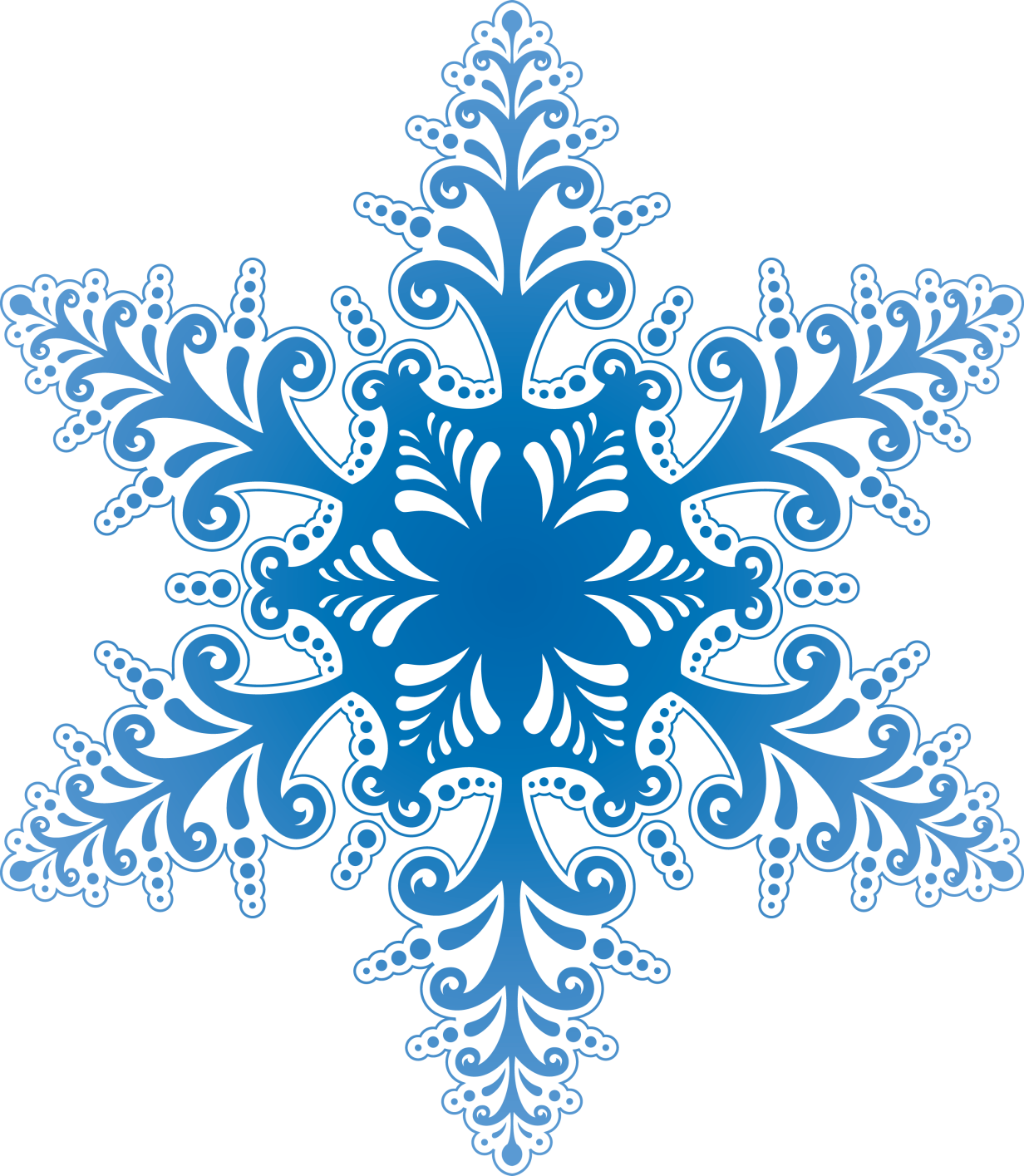 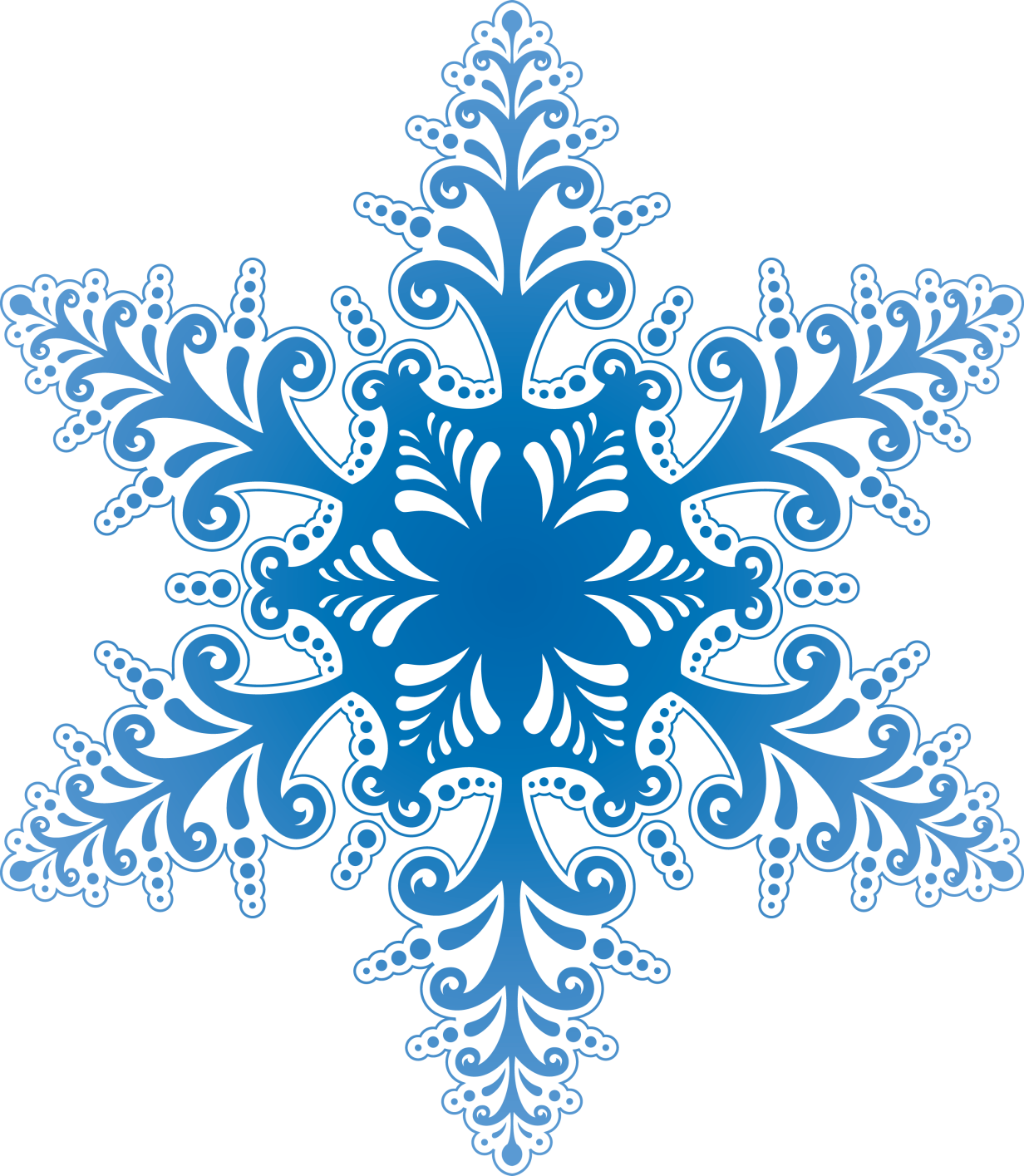 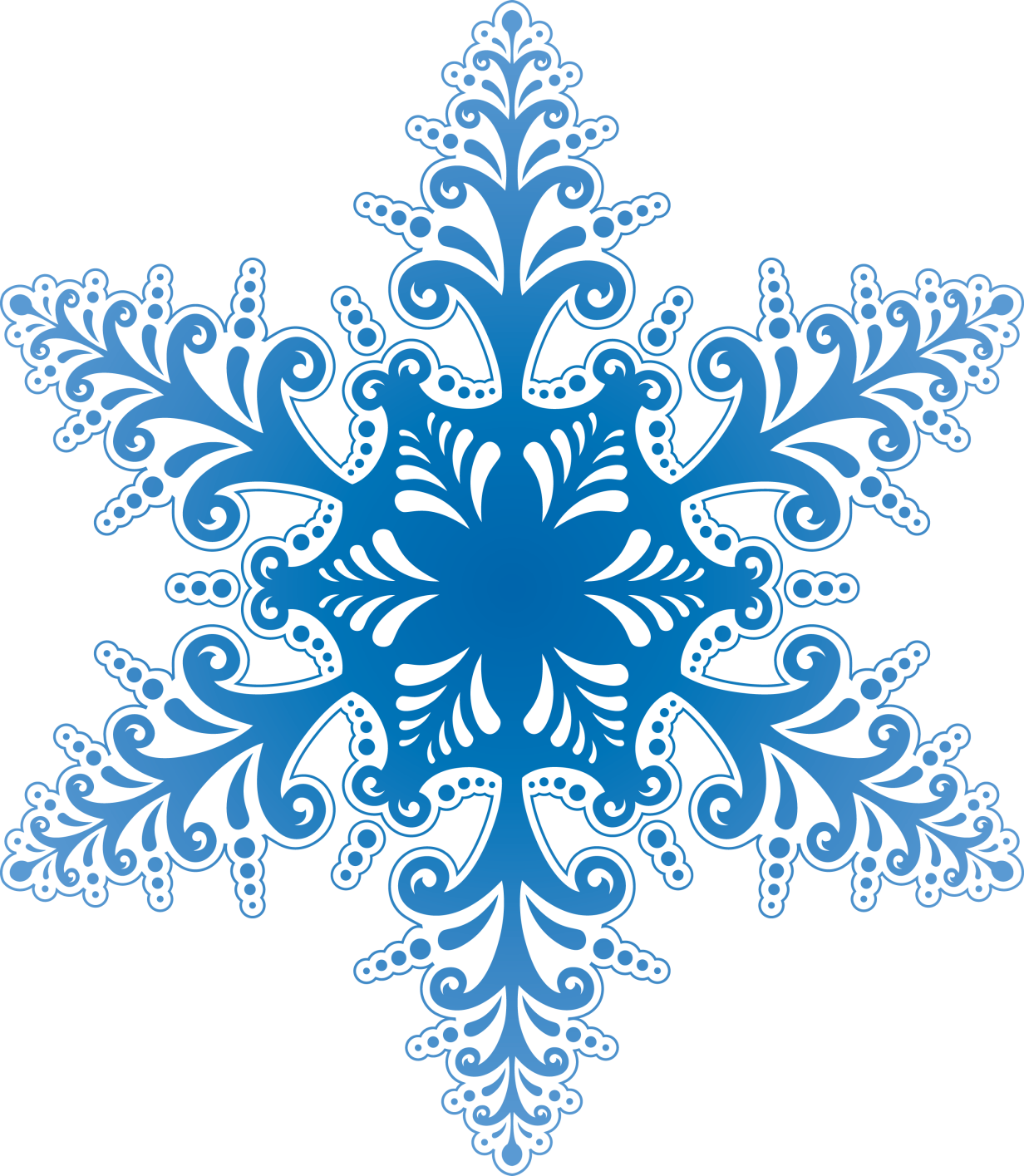 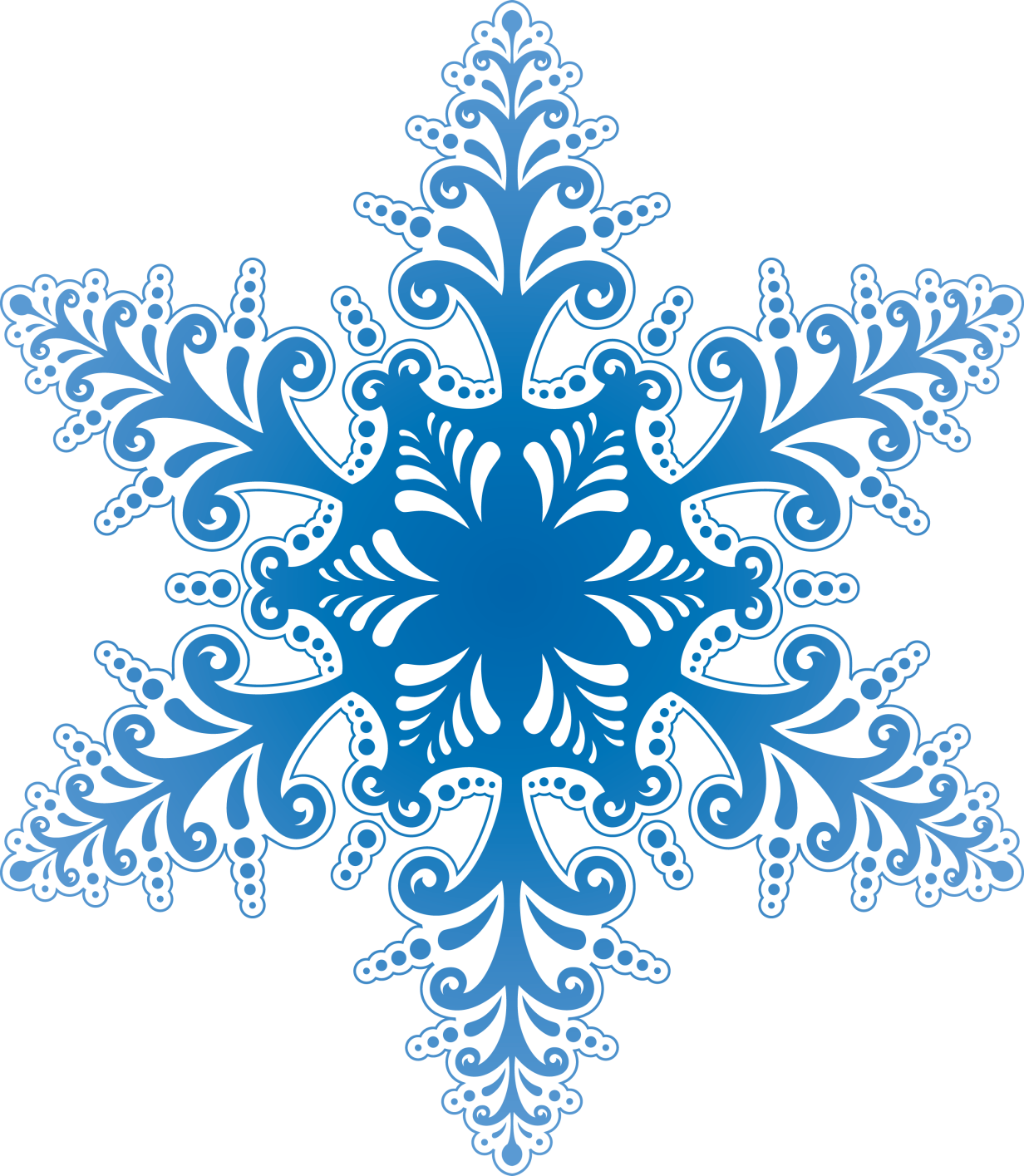 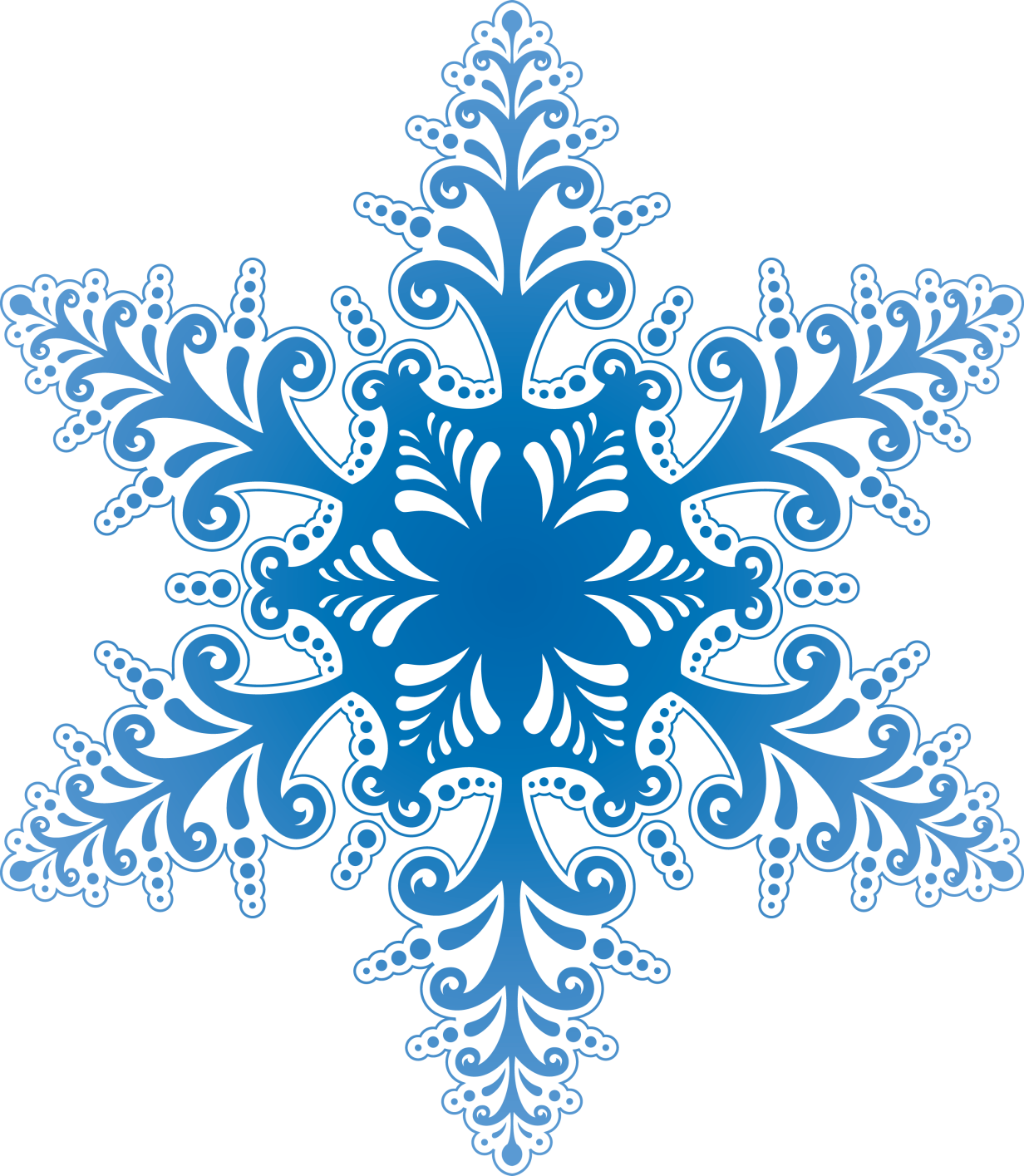 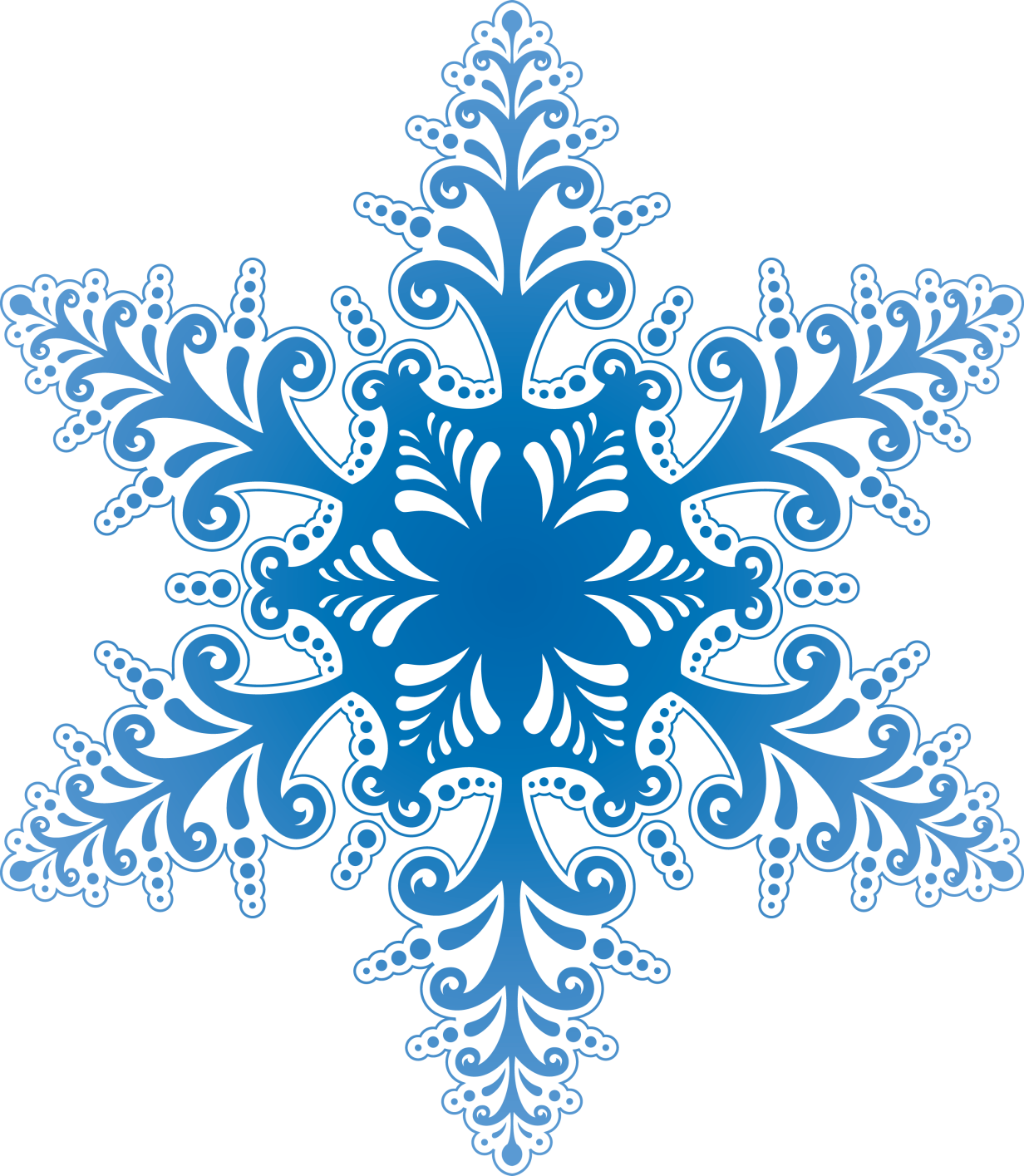 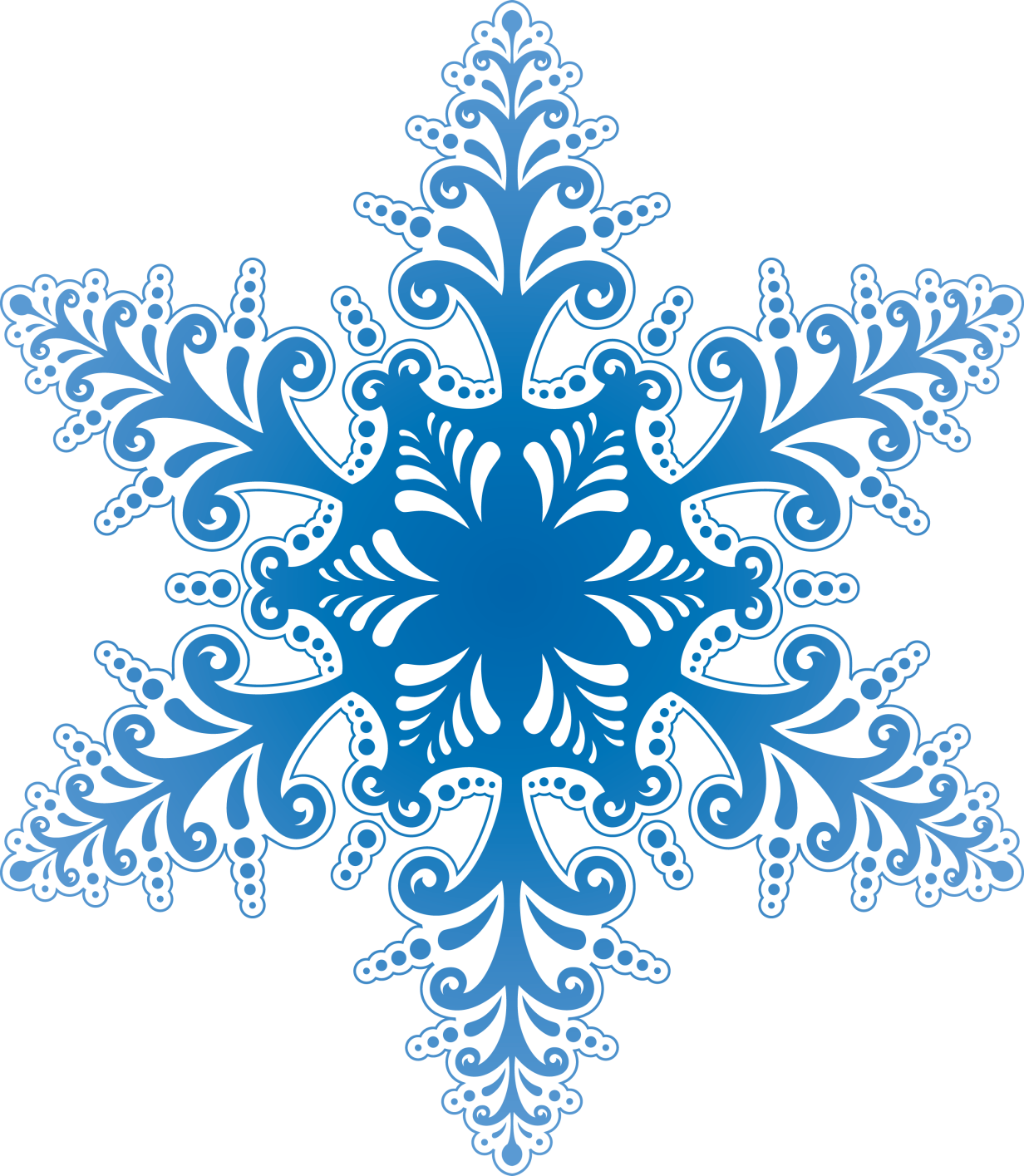 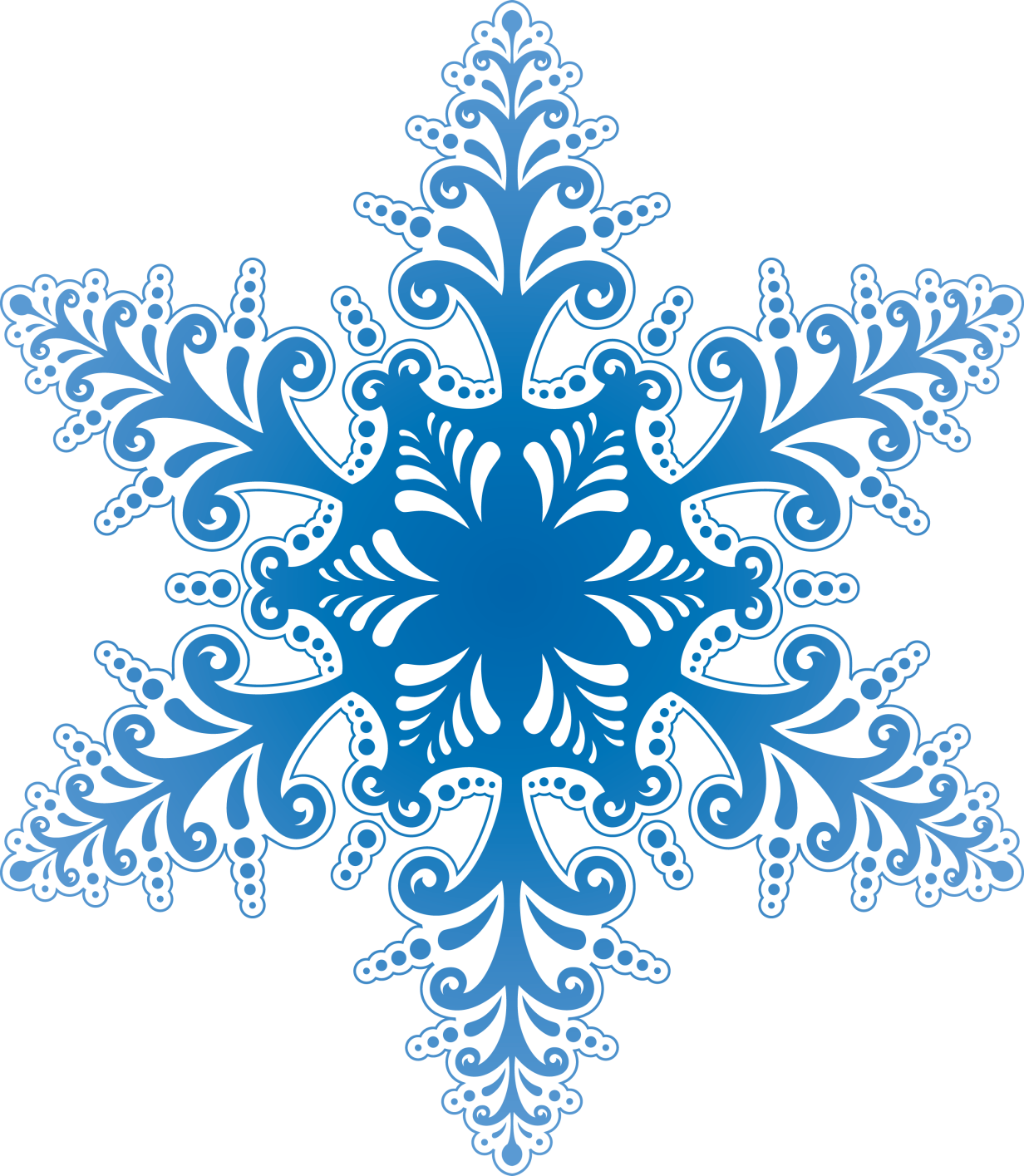 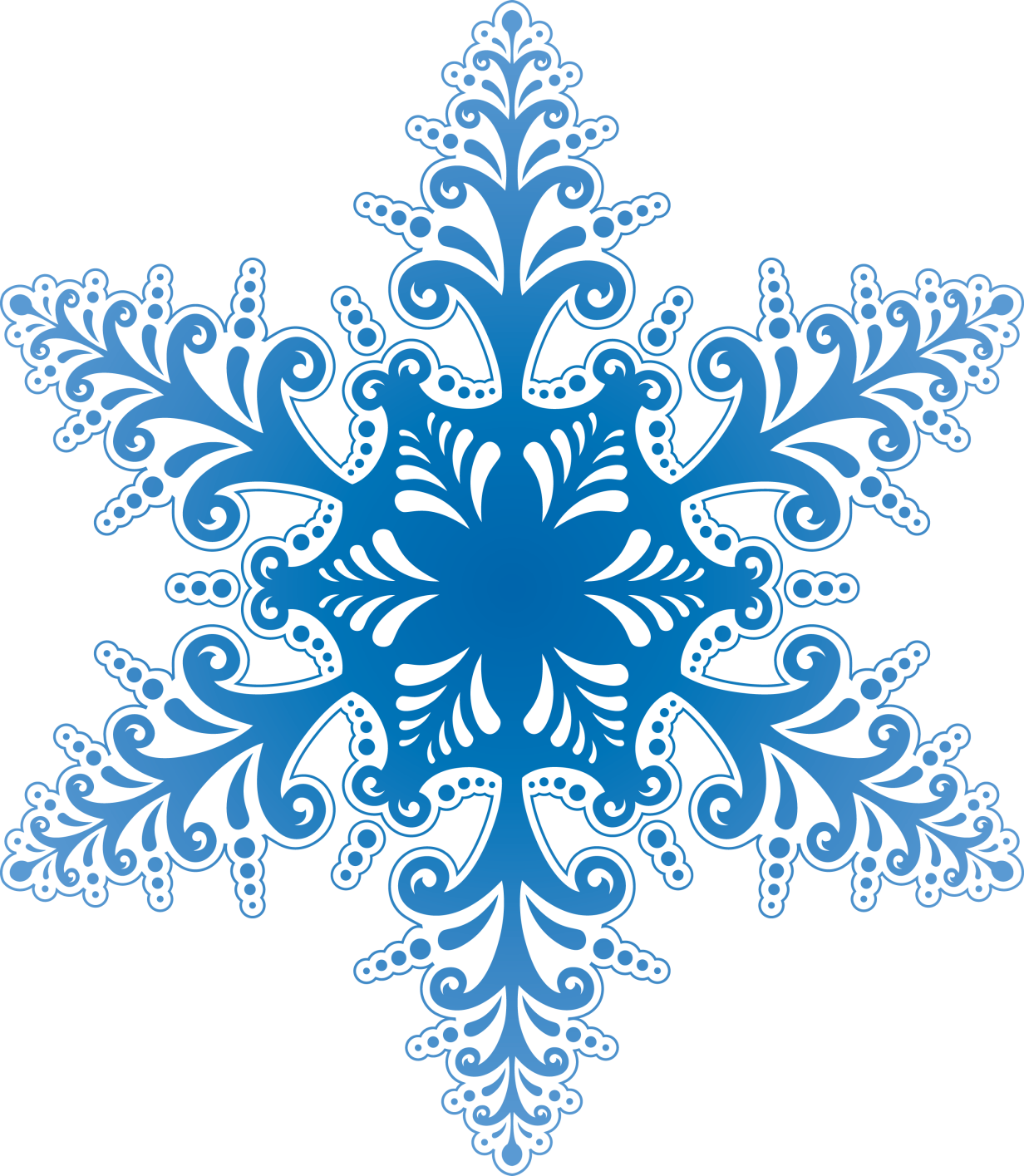 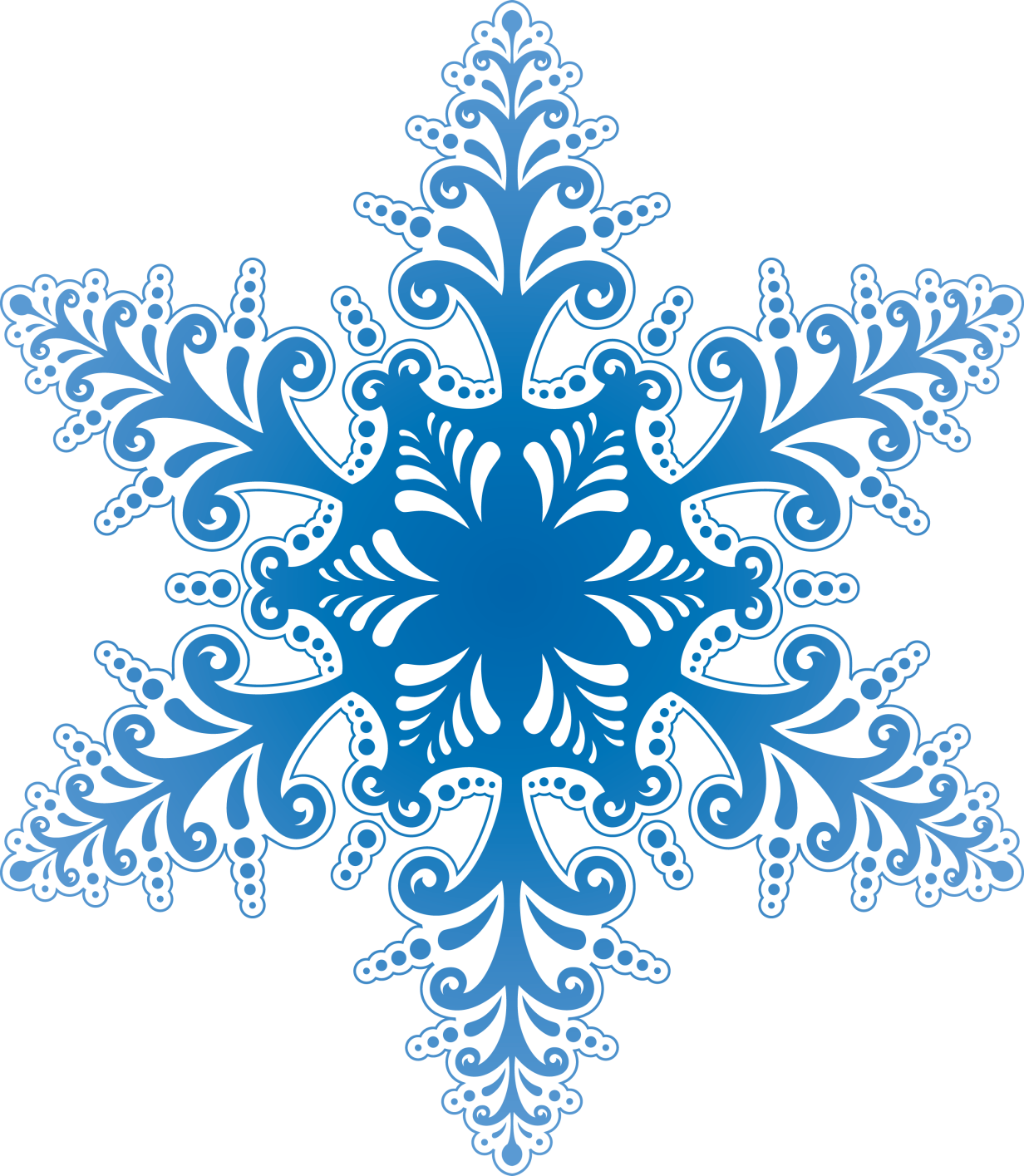 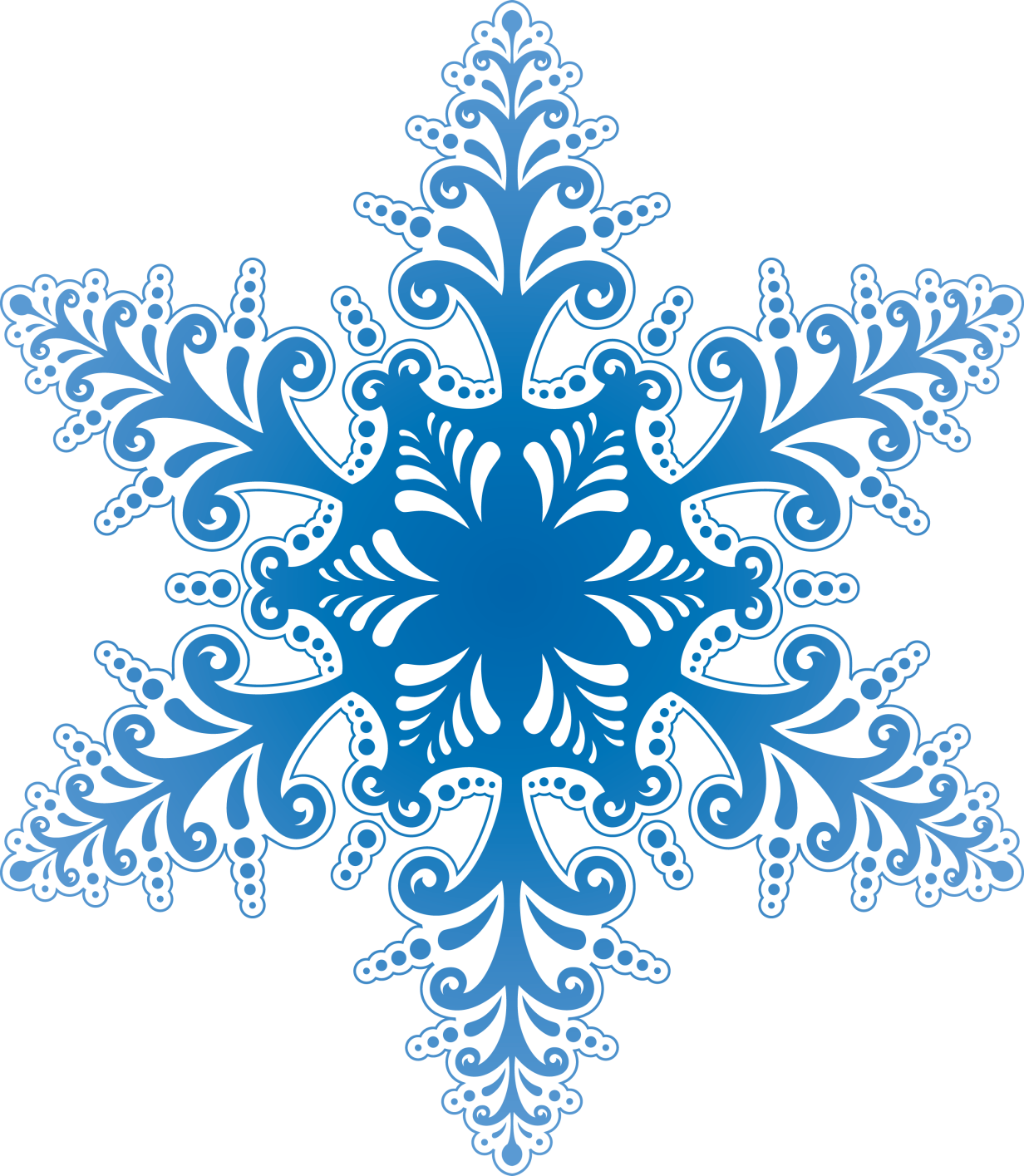 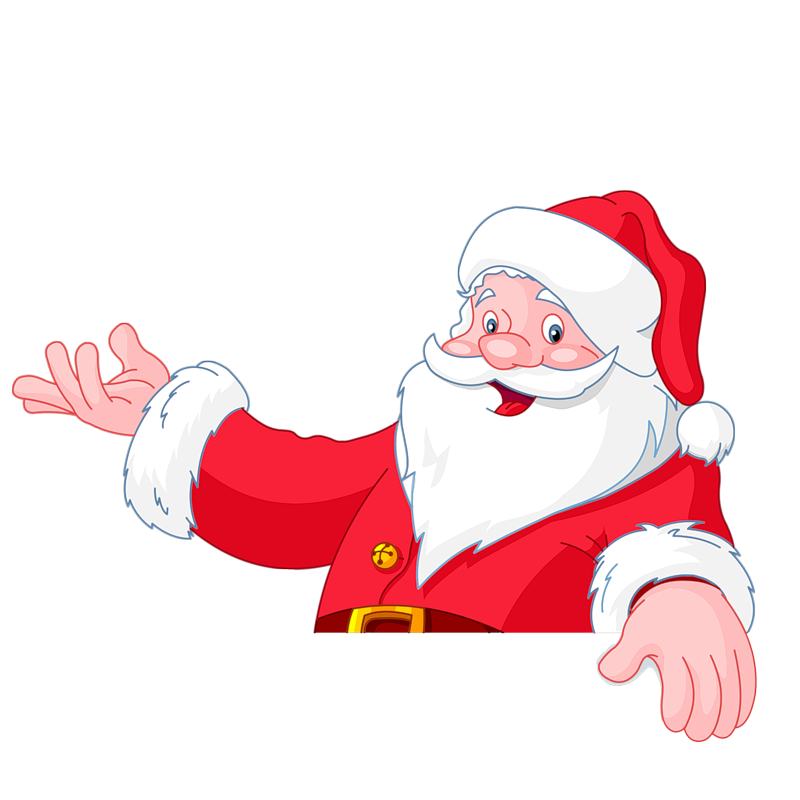 Чи може значення різниці дорівнювати зменшуваному?
З якою арифметичною дією пов’язана дія додавання?
Як називається результат арифметичної дії віднімання?
Як називається результат арифметичної дії додавання?
Яку арифметичну дію треба виконати між числами, щоб їх стало більше?
Яку арифметичну дію треба виконати між числами, щоб їх стало менше?
Як називаються числа при додаванні?
Як називаються числа при відніманні?
Чи може значення суми дорівнювати одному з доданків?
Як одержати перший доданок?
Яке число при відніманні зазвичай найбільше?
Чи може значення різниці дорівнювати нулю?
Які арифметичні дії ви знаєте?
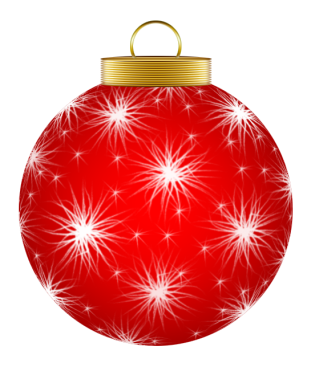 Каліграфічна хвилинка
6
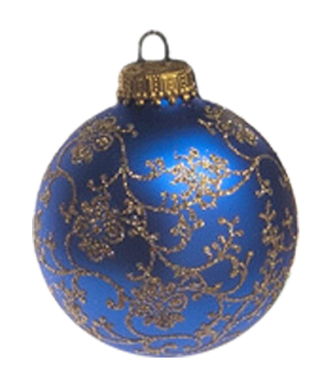 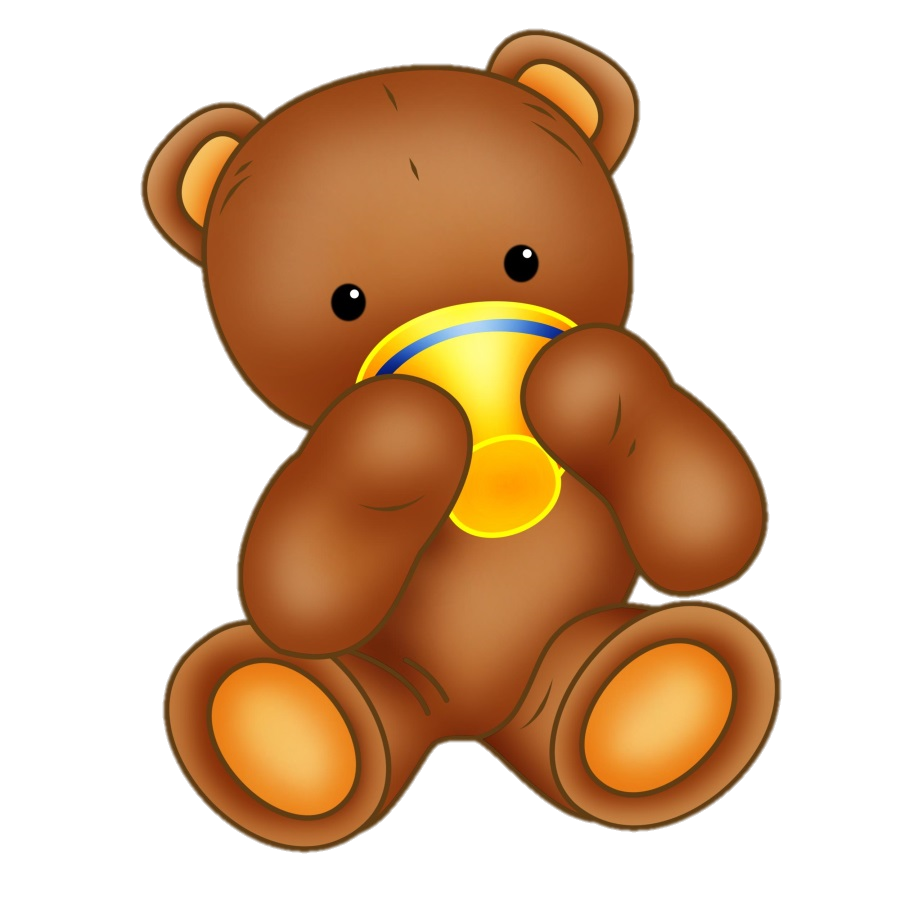 Математичний диктант
Запиши суму чисел 4 і 5;
Запиши різницю чисел 7 і 4;
Перший доданок 3, другий доданок 6. Знайдіть значення суми;
Зменшуване 9, від’ємник 4. Знайдіть значення різниці?
Число 9 зменшіть на 3?
Число 6 збільшіть на 4?;
На скільки 9 більше за 3;
На скільки 5 менше ніж 10.
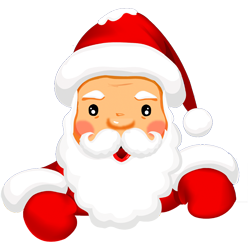 9 3 9 5 6 10 6 5
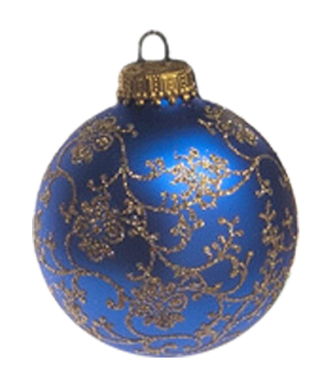 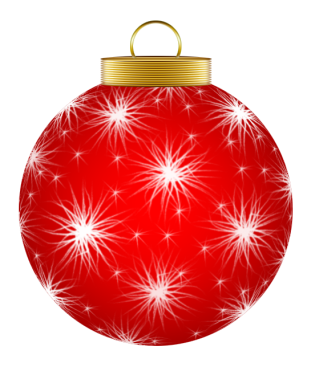 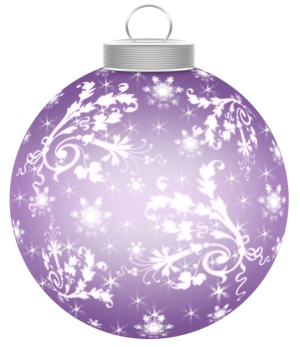 Визнач на скільки одне число в парі більше за інше.
10
8
8
6
5
4
3
4
2
1
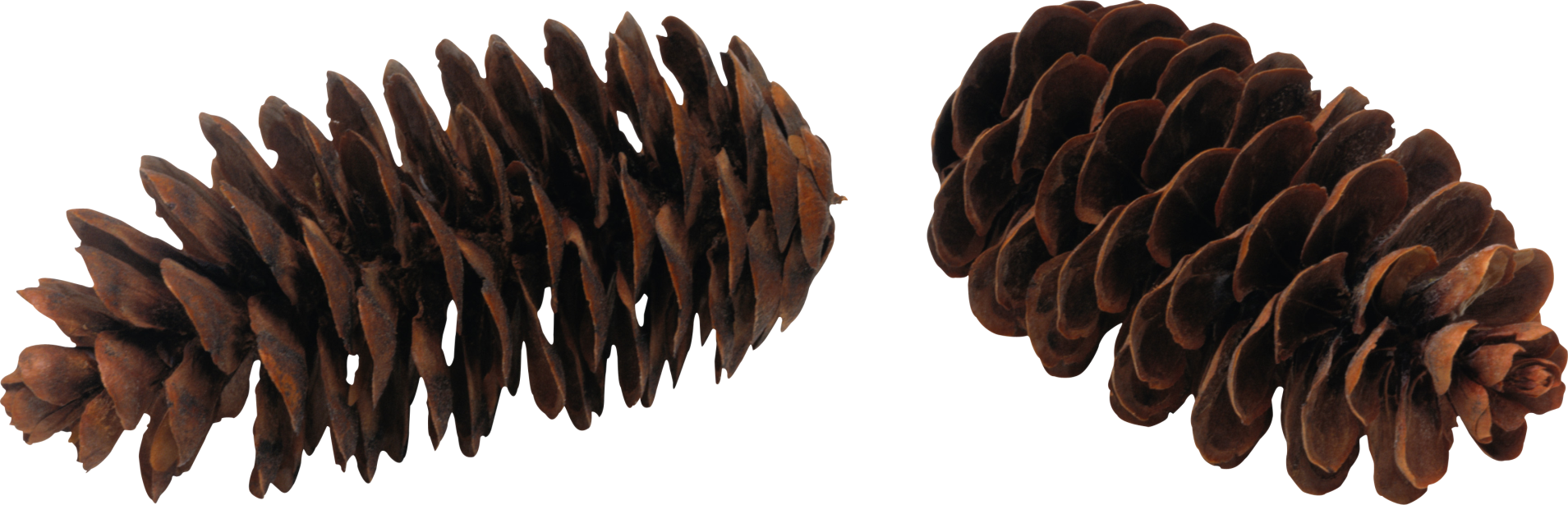 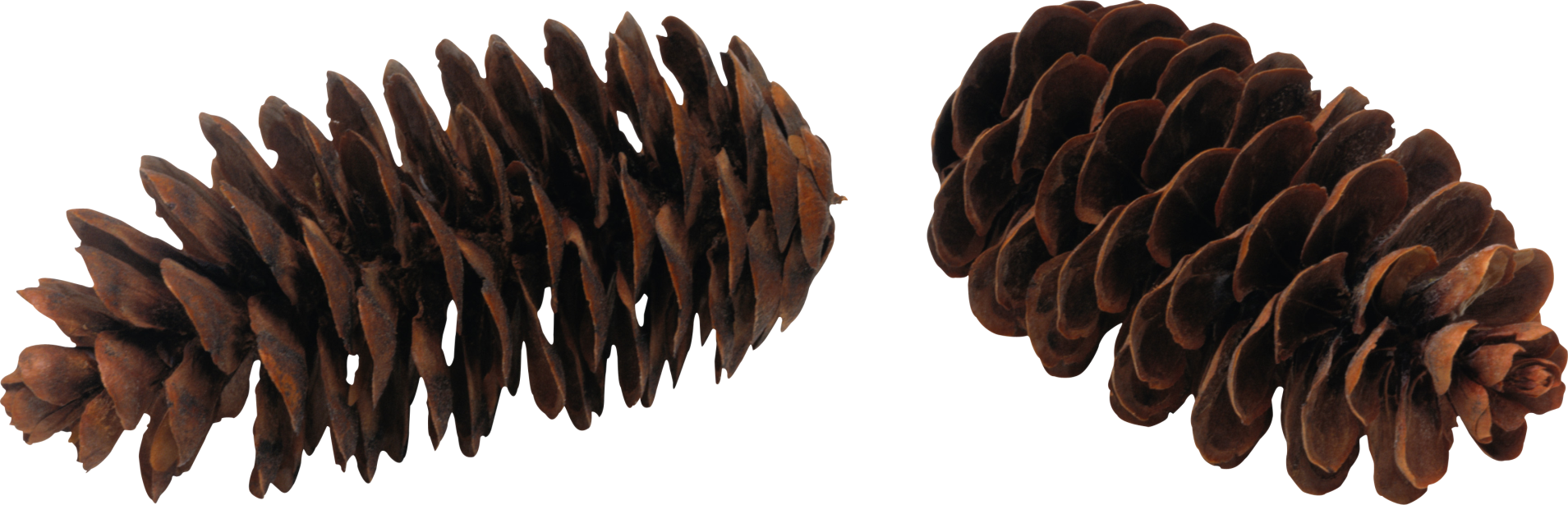 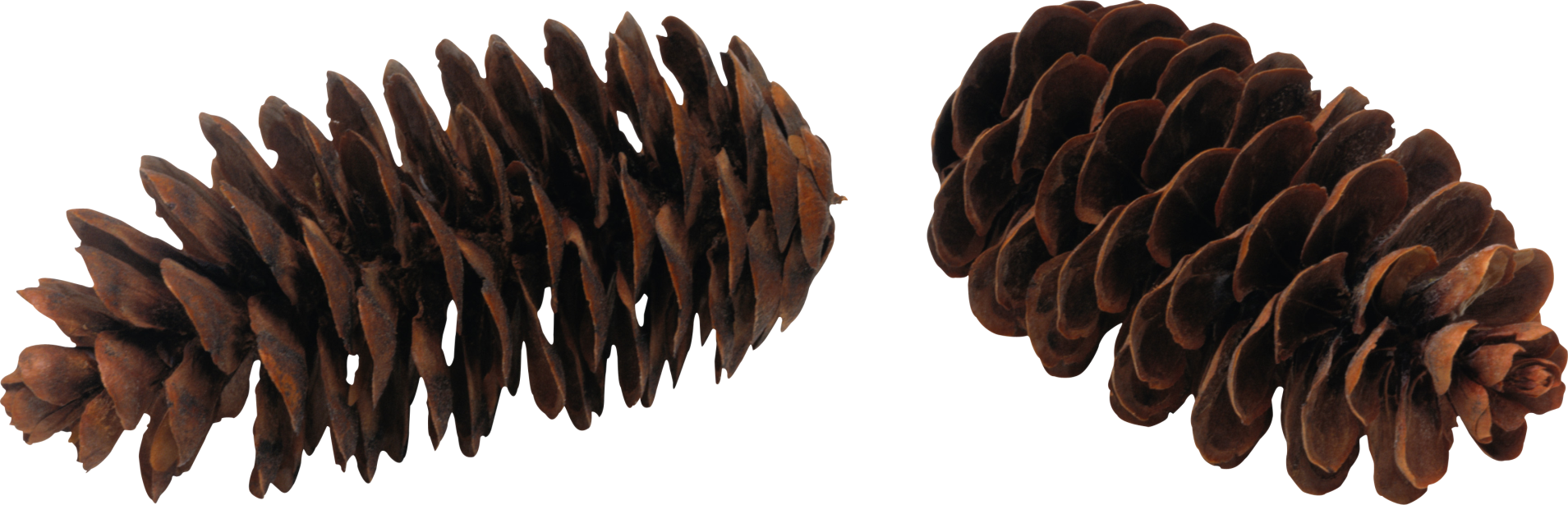 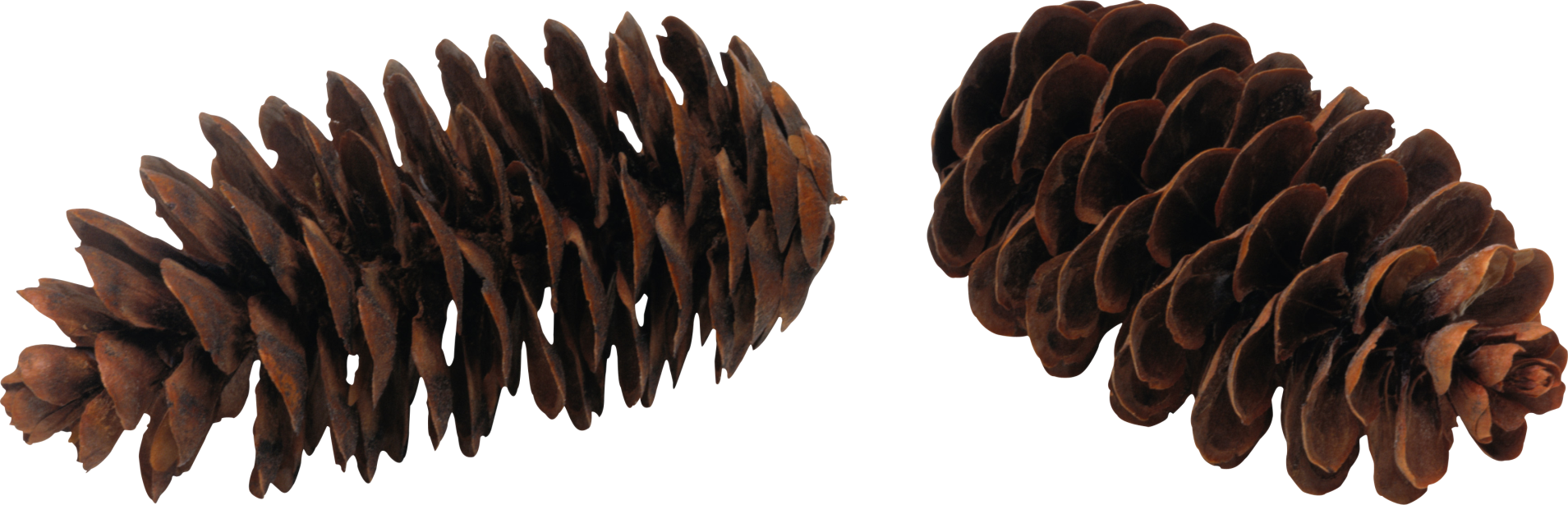 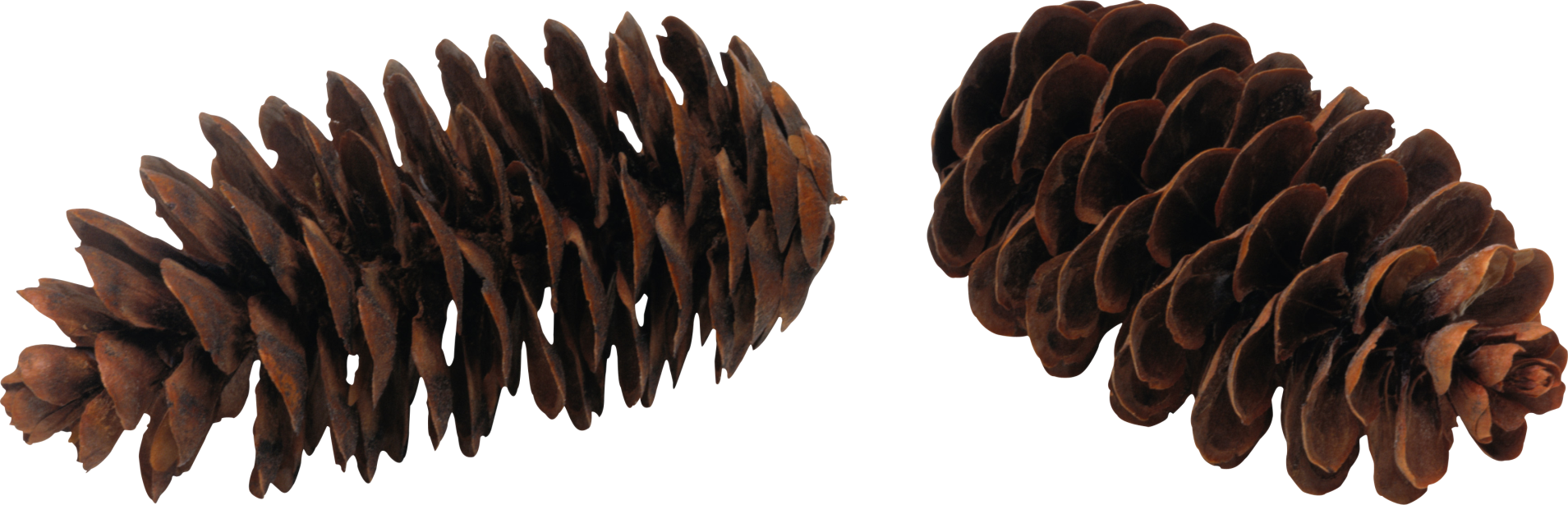 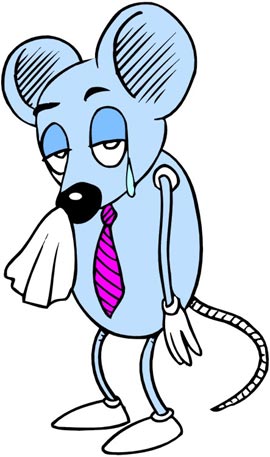 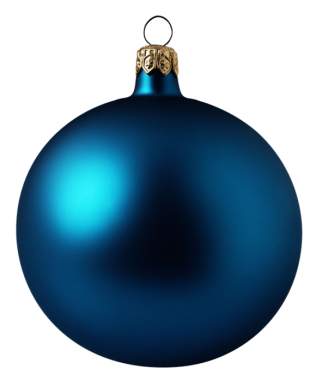 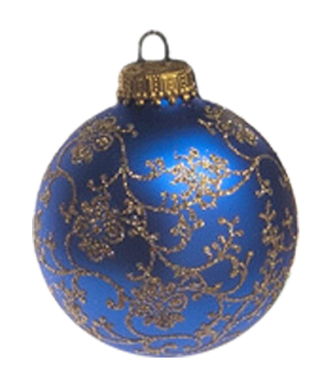 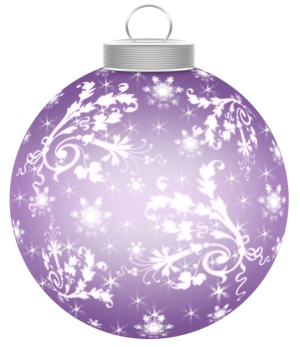 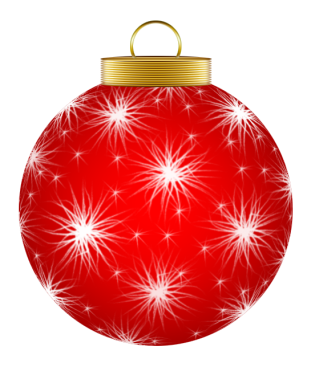 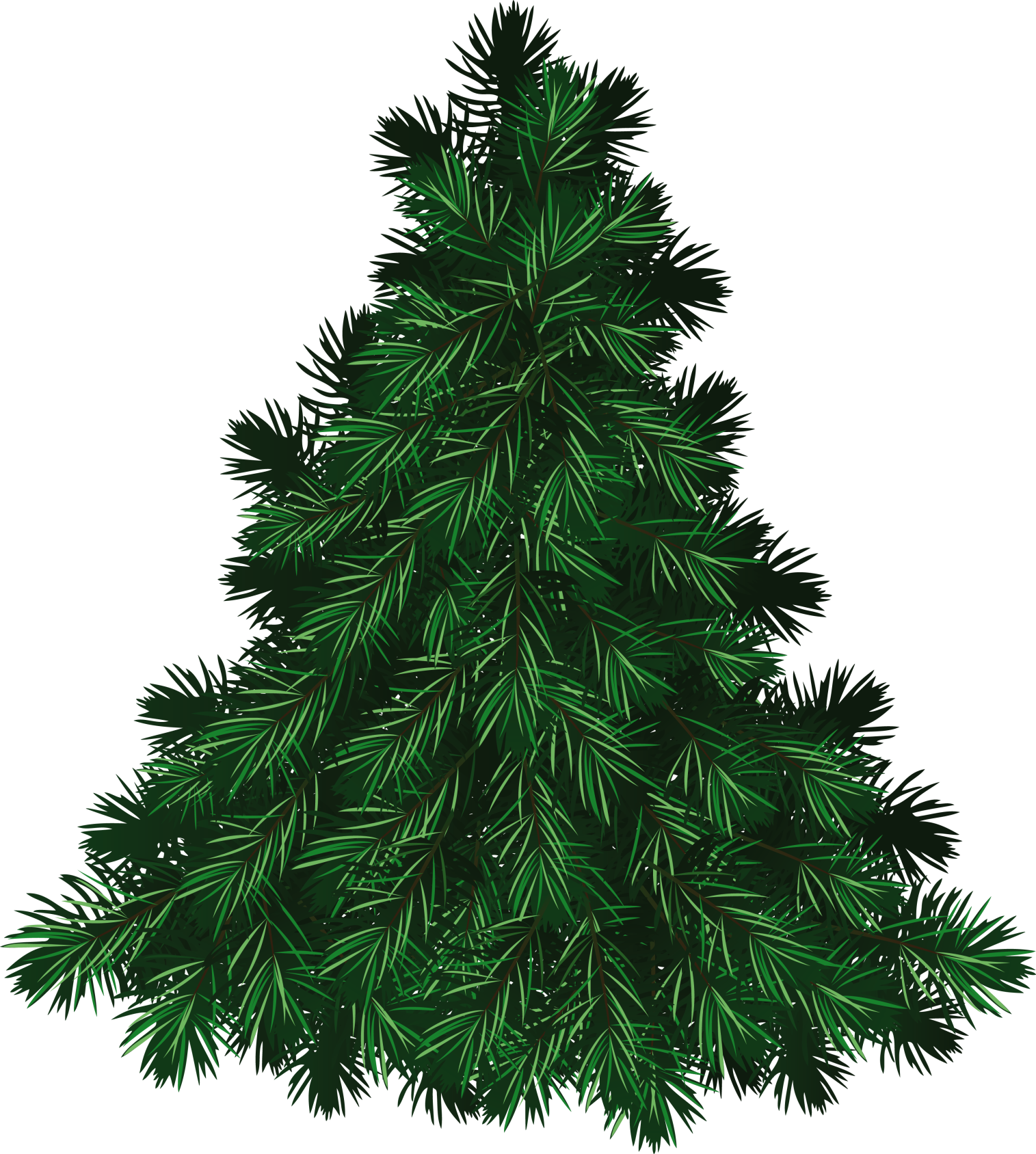 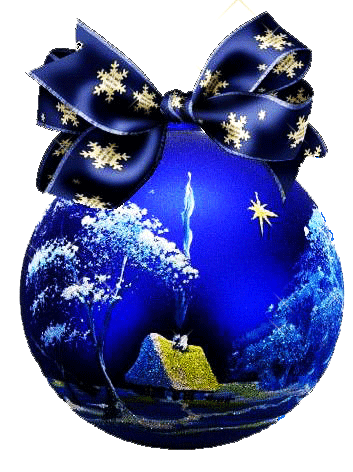 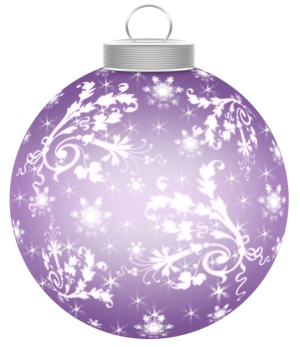 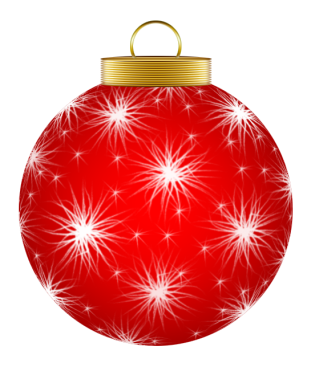 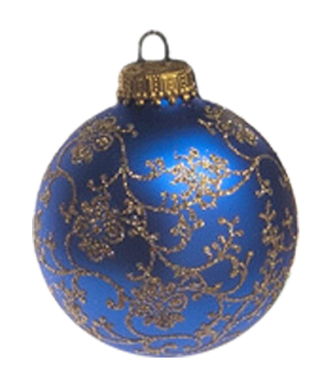 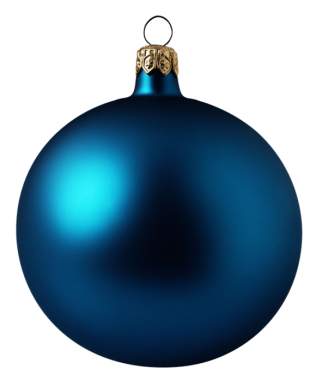 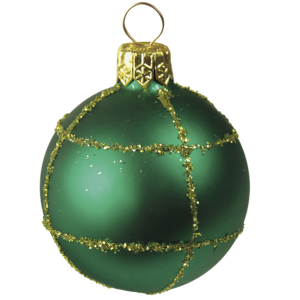 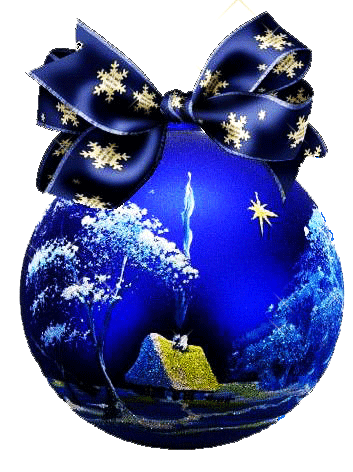 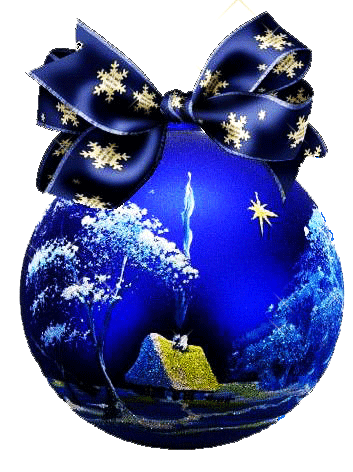 Задача
Черепаха на сніданок з’їла 5 листків, а на обід 4.
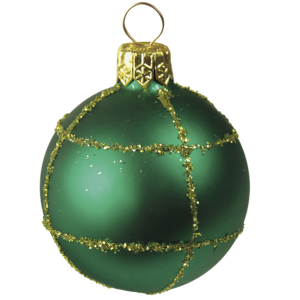 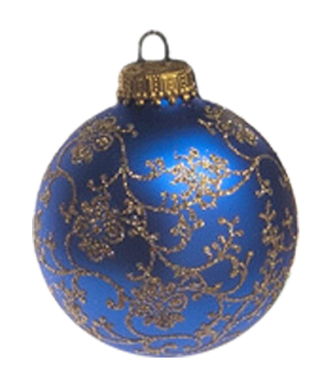 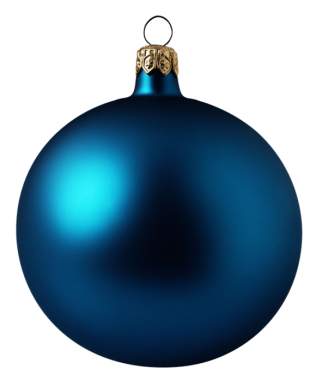 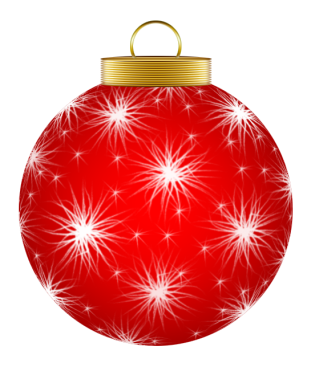 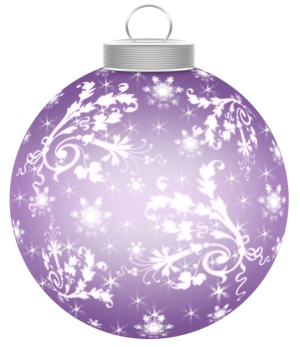 Усна лічба
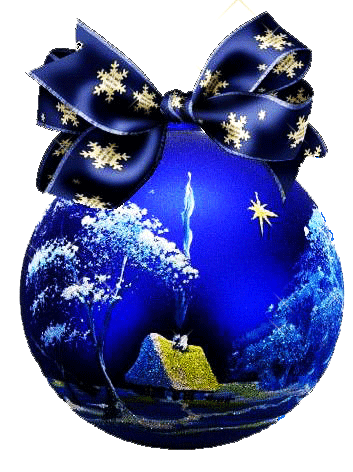 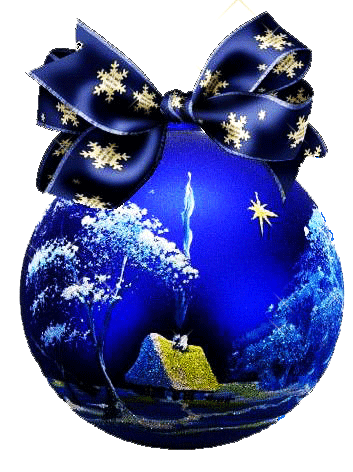 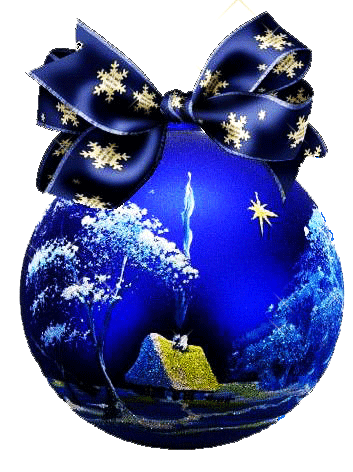 6- 4 =
9 - 4 =
5 + 4 =
3 + 4 =
6 - 4 =
8 - 4=
10 - 4 =
4 + 4 =
4 + 4 =
6 + 4 =
8- 4 =
7 - 4 =
8 - 4 =
5 + 4 =
3 + 4 =
5 + 4 =
7- 4 =
2 + 4 =
7 - 4=
2 + 4=
6 + 4=
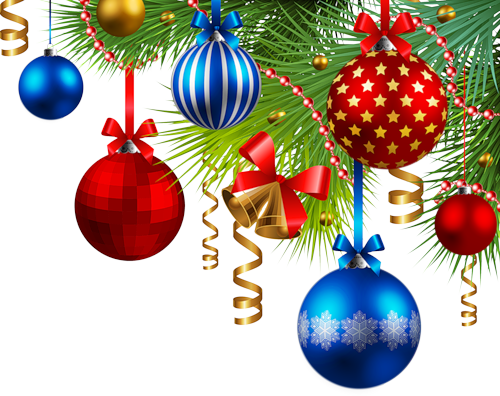 ПОРІВНЯЙ.
7 - 3   4
7 + 2   5
5 + 1   9
5 + 3   7
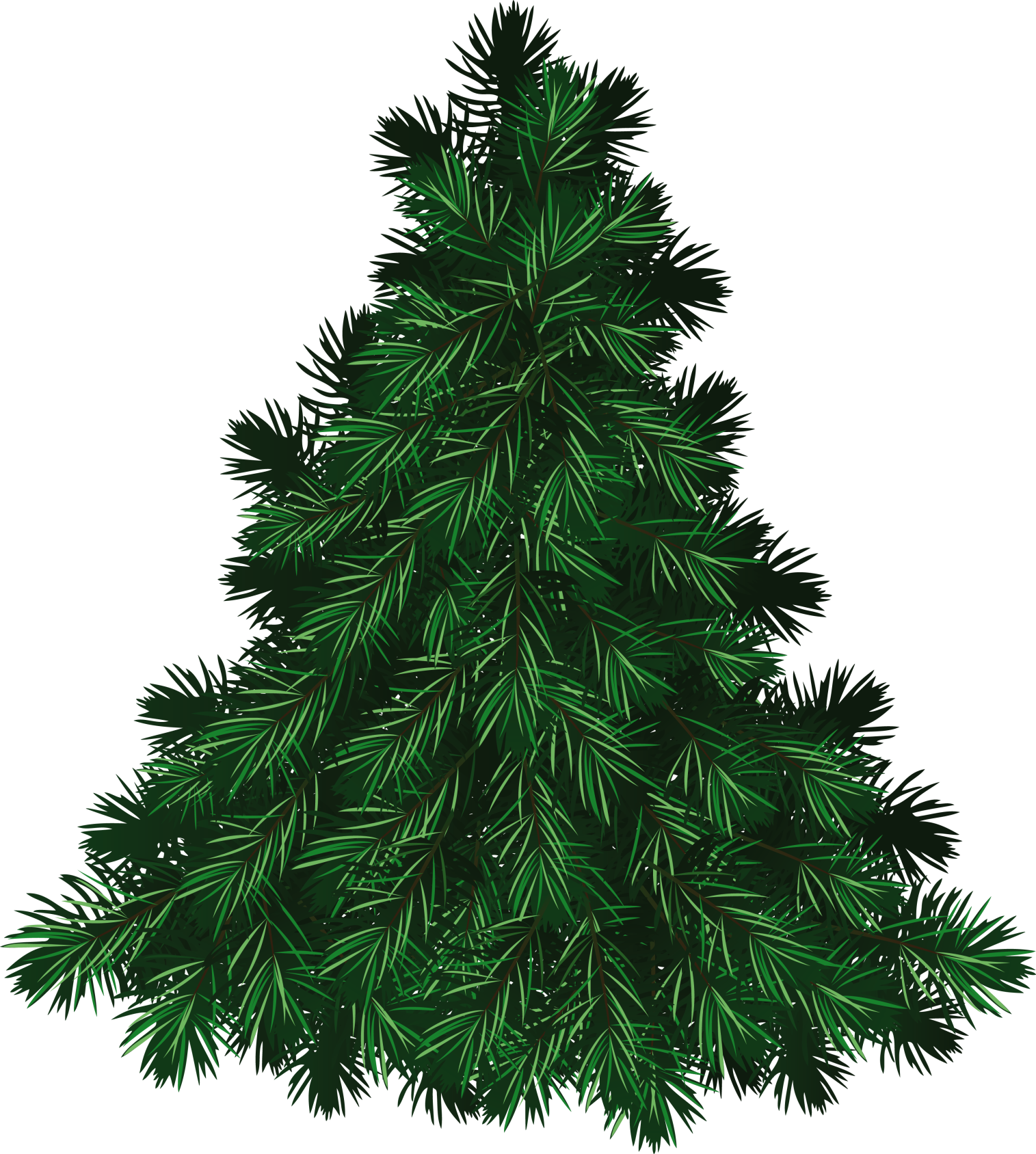 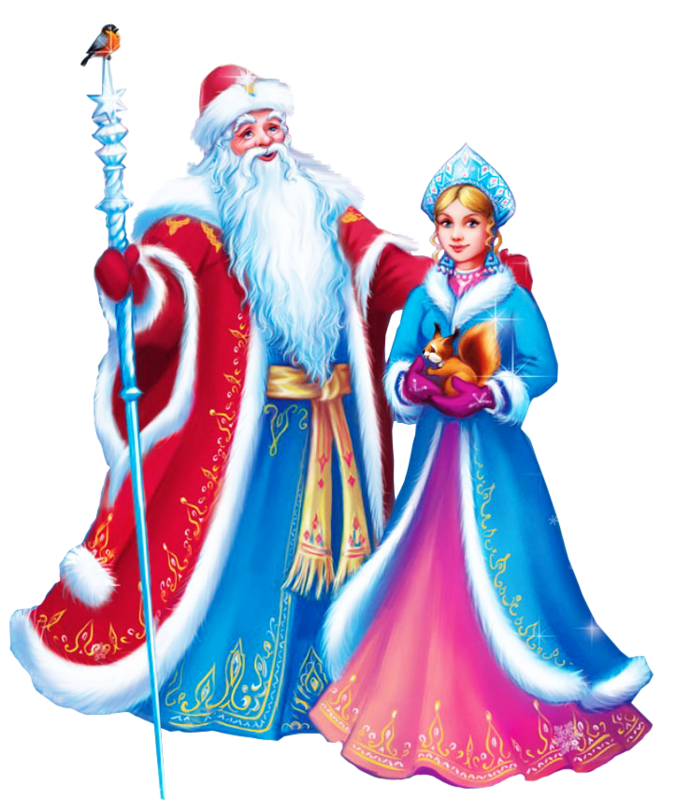 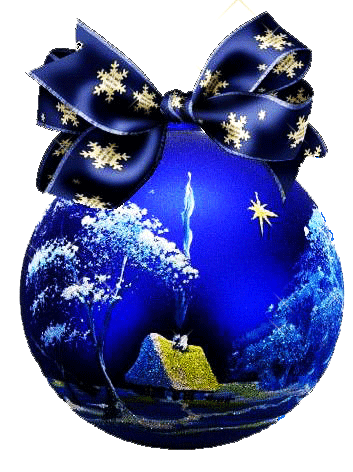 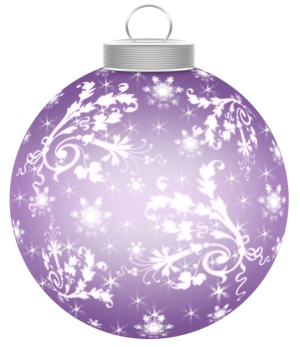 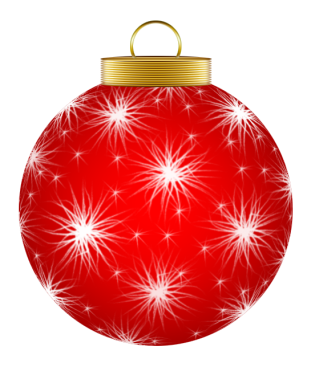 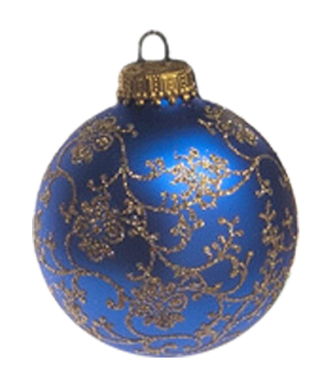 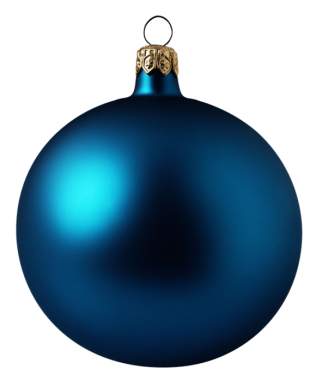 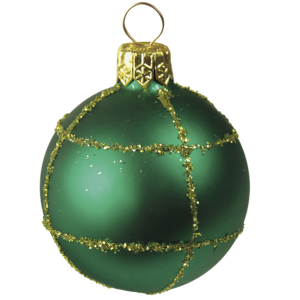 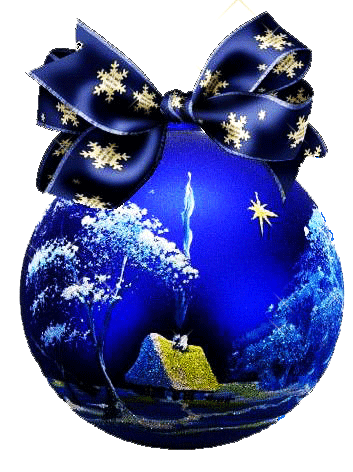 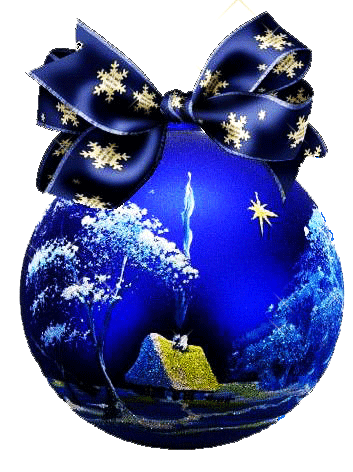